Ezekiel 1:1-3:3
Ezekiel 1:1-3:3
3rd deportation 586 BC
1st deportation (Daniel) ~ 605 BC
585BC
615BC
545BC
Ezekiel’s visions ~ 592-571 BC
2nd deportation (Ezekiel) ~ 597 BC
Ezekiel 1:1-3:3
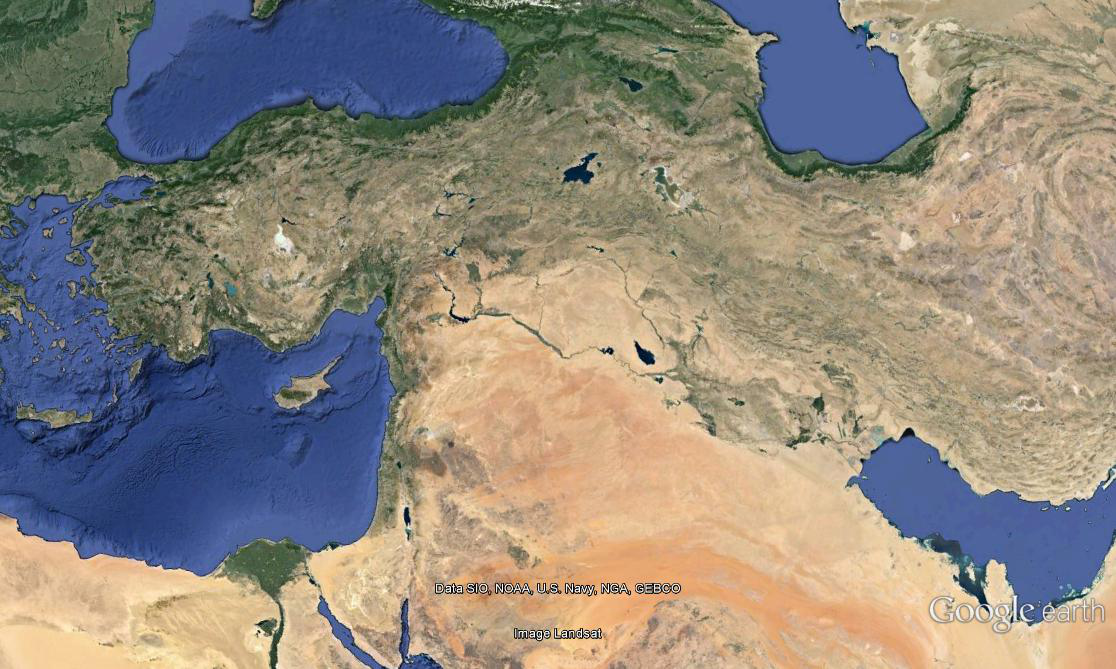 Tigris River
Euphrates River
Chebar River
Babylon
Ezekiel 1:1-3:3
Ezekiel 1:1-3:3
Ps. 48:2 ~ Beautiful in elevation, the
 joy of the whole earth, 
Is Mount Zion on the sides of the north, the city of the great King.
Is. 14: !3-14 ~ 13 For you have said in your heart: "I will ascend into heaven, I will  exalt my throne above the stars of God; I will also sit on the mount of the congregation, on the farthest sides of the north; 14 I will ascend  above the heights of the clouds, I will be like the Most High."
Ezekiel 1:1-3:3
Amber ~ NIV, NASB ~ better, glowing metal
Ezekiel 1:1-3:3
Ezekiel 1:1-3:3
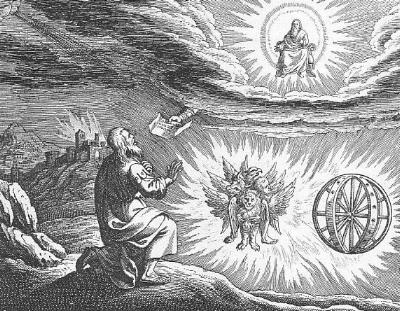 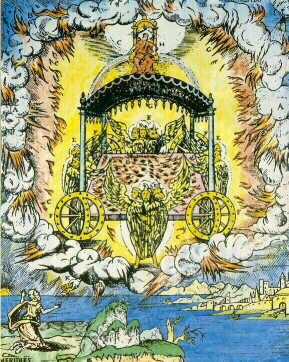 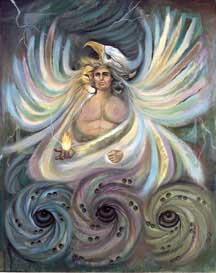 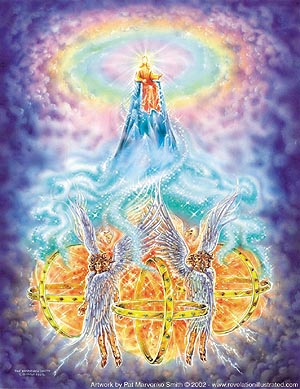 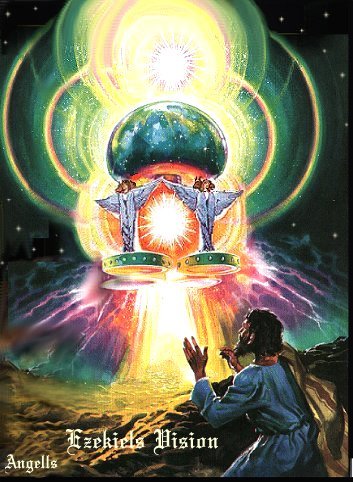 Ezekiel 1:1-3:3
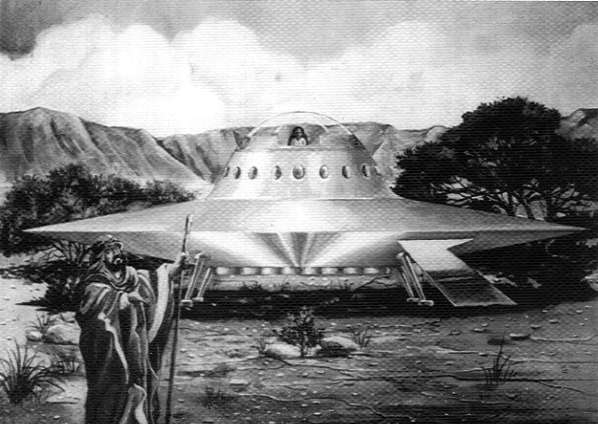 Ezekiel 1:1-3:3
Eagle
Ox
Lion
Man
John
Mark
Matthew
Luke
Ezekiel 1:1-3:3
Ephraim - Calf
Dan
67200
Naphtali
53400
Benjamin
35400
108100
Mark
Asher
41500
Manasseh
32200
Dan - Eagle
Ephraim
40500
John
151450
157600
Levites
Tabernacle
Reuben - Man
Luke
Judah
74600
Simeon
59300
Judah - Lion
Issachar
54400
Mark
Reuben
46500
Gad
45650
Zebulun
57400
186400
N
Ezekiel 1:1-3:3
Ezekiel 1:1-3:3
Firmament ~ NASB, NIV (better), expanse – the ancients viewed the sky as a huge dome
Ezekiel 1:1-3:3
Ezekiel 1:1-3:3
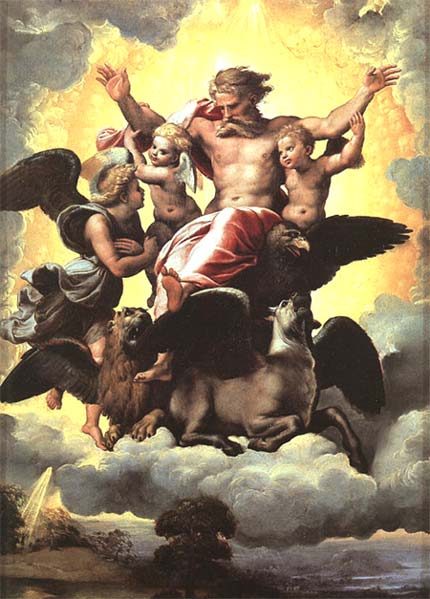 Ezekiel 1:1-3:3
Ezekiel 1:1-3:3
Son of man ~ 1st of 90x in Ezekiel
Ezekiel 1:1-3:3
Ezekiel 1:1-3:3
Lord God ~ Adonai Yahweh
217x in Ezekiel; 103x elsewhere
Ezekiel 1:1-3:3
Ezekiel 1:1-3:3
Dwell among scorpions ~ nasb (in the Qal stem) – sit on scorpions
Ezekiel 1:1-3:3
Ezekiel 1:1-3:3
וְאַתָּ֣ה בֶן־אָדָ֗ם שְׁמַע֙ אֵ֤ת
וְאַתָּ֣ה בֶן־אָדָ֗ם שְׁמַע֙ אֵ֤ת
אֲשֶׁר־אֲנִי֙ מְדַבֵּ֣ר אֵלֶ֔יךָ
אֲשֶׁר־אֲנִי֙ מְדַבֵּ֣ר אֵלֶ֔יךָ
Verso
Recto
אַל־תְּהִי־מֶ֖רִי כְּבֵ֣ית הַמֶּ֑רִי
אַל־תְּהִי־מֶ֖רִי כְּבֵ֣ית הַמֶּ֑רִי
Ezekiel 1:1-3:3
Ezekiel 1:1-3:3
Ps. 119-103 ~ How sweet are Your words to my taste,
Sweeter than honey to my mouth!
Matt. 4:4 ~ It is written, “Man shall not live by bread alone, but by every word that proceeds from the mouth of God."
Ezekiel 1:1-3:3